INTELIGENCIA ARTIFICIAL
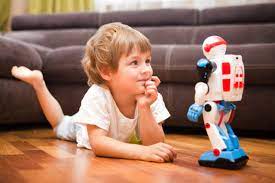 Grupo 4
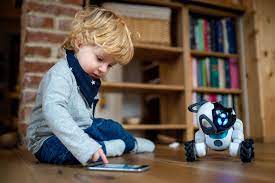 CAVERO QUIJANDRIA THIAGO ALLEN
DE LA CRUZ RAMOS FERNANDO FABIAN
DE LA PIEDRA OLIVA SANTIAGO
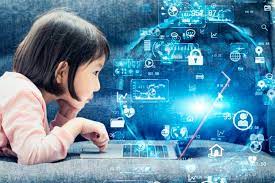 ¿Qué es la Inteligencia Artificial?
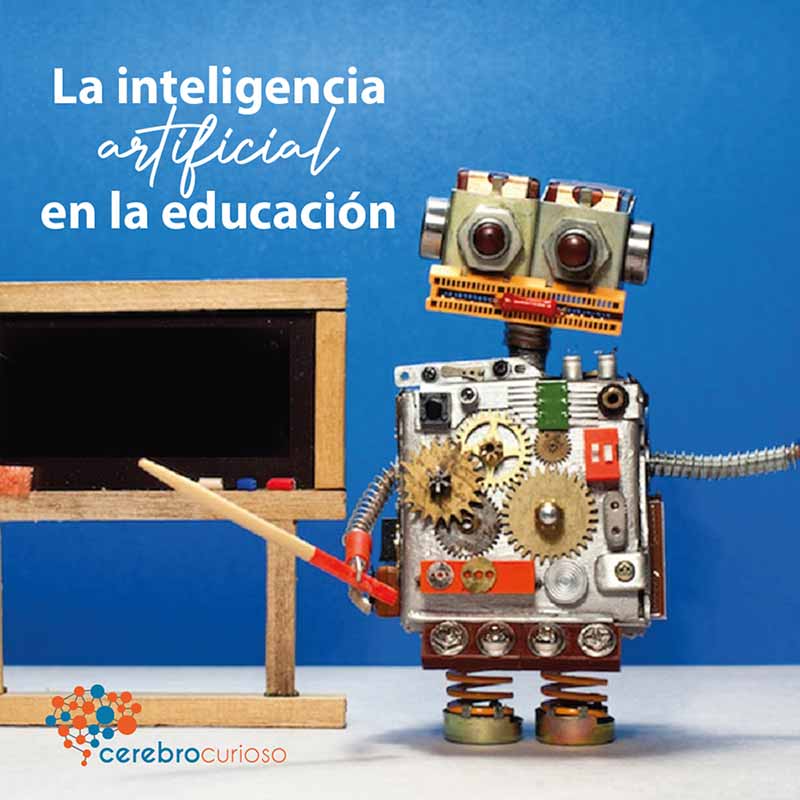 La Inteligencia Artificial 



Rama de la informática que desarrolla sistemas que puedan realizar tareas que normalmente requieren inteligencia humana, como la toma de decisiones y el aprendizaje automático.
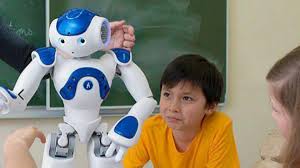 Los Inteligencia Artificial se utilizan en:

La robótica
La medicina
La finanzas
El entretenimiento 
La educación

La Inteligencia Artificial puede ofrecer muchas ventajas en la educación de los niños.
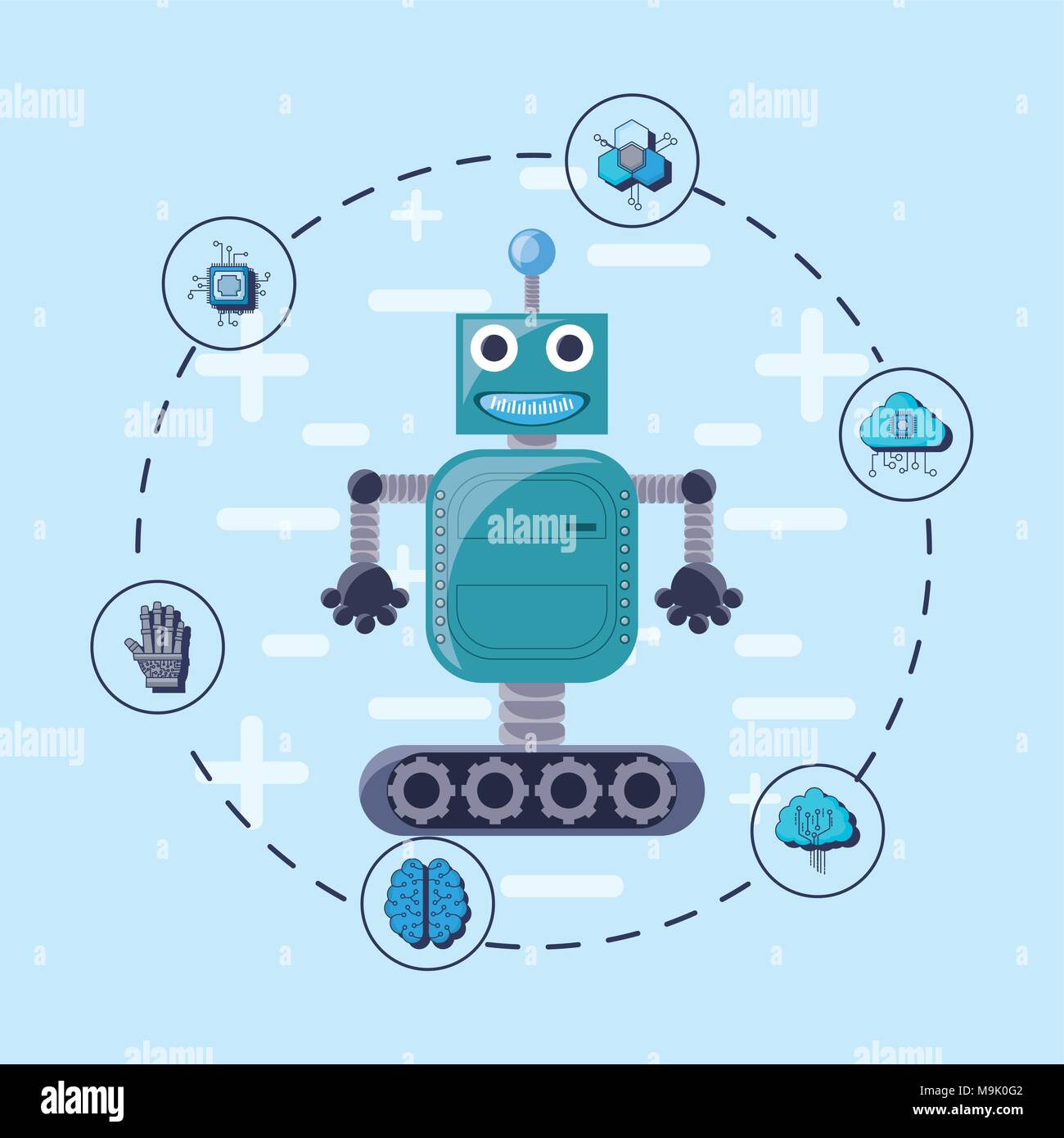 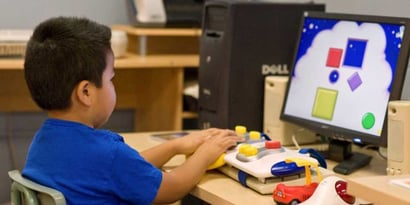 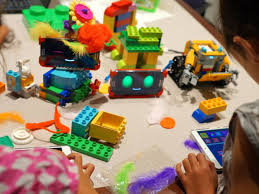 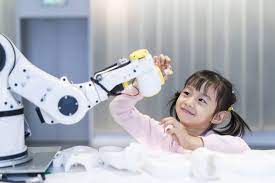 La IA debe utilizarse de manera responsable para asegurarse de que los niños estén seguros y protegidos mientras aprenden.
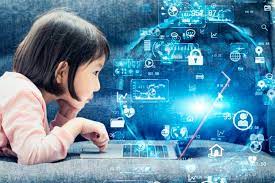 Inteligencia artificialaplicaciones
La inteligencia artificial se aplica en muchos campos, tanto en la vida diaria como en descubrimientos científicos, juegos y juguetes; se aplica en diagnósticos médicos, asistencia personal, robótica, finanzas, educación, comercio, telecomunicaciones, clima, seguridad, logística, transporte, en la industria en general.
APLICACIÓN EN PROCESAMIENTO DE IMÁGENES Y LENGUAJE NATURAL
En Cámaras inteligentes, con sistemas automatizados, para vigilancia, prevención del crimen, transporte, logística, identificación de personas, APPs en redes sociales.Los chatbots (charlas virtuales de un cliente con una máquina), en áreas de servicio.
APLICACIÓN DE INTELIGENCIA ARTIFICIAL EN MEDICINA
para realizar diagnóstico PREVENTIVO mediante el uso de equipos sofisticados E INTELIGENTES QUE SERVIRA PARA DETECTAR ENFERMEDADES  Y ASI PODER decidir un tratamiento Y HACER SEGUIMIENTO DE LA EVOLUCION de un paciente.
ROBÓTICA
JUEGOS
la robótica es una de las aplicaciones de la Inteligencia Artificial en áreas como: cuidado de adultos mayores, robots para hacer, vender y servir café, AYUDAR EN LABORES DEL HOGAR, servicio personalizado en hoteles.
VIDEO JUEGOS
la aplicación de esta tecnología está en el  desarrollo de videojuegos. como la inteligencia artificial llamada Angelina. es capaz de diseñar videojuegos desde cero de una manera  simple con  fotografías o textos para que pueda crear juegos  nuevos.  La ia a creado videojuegos educativos, arcade, deportivos, de simulación, de entretenimientos como mario  Bross, play stations, etc.
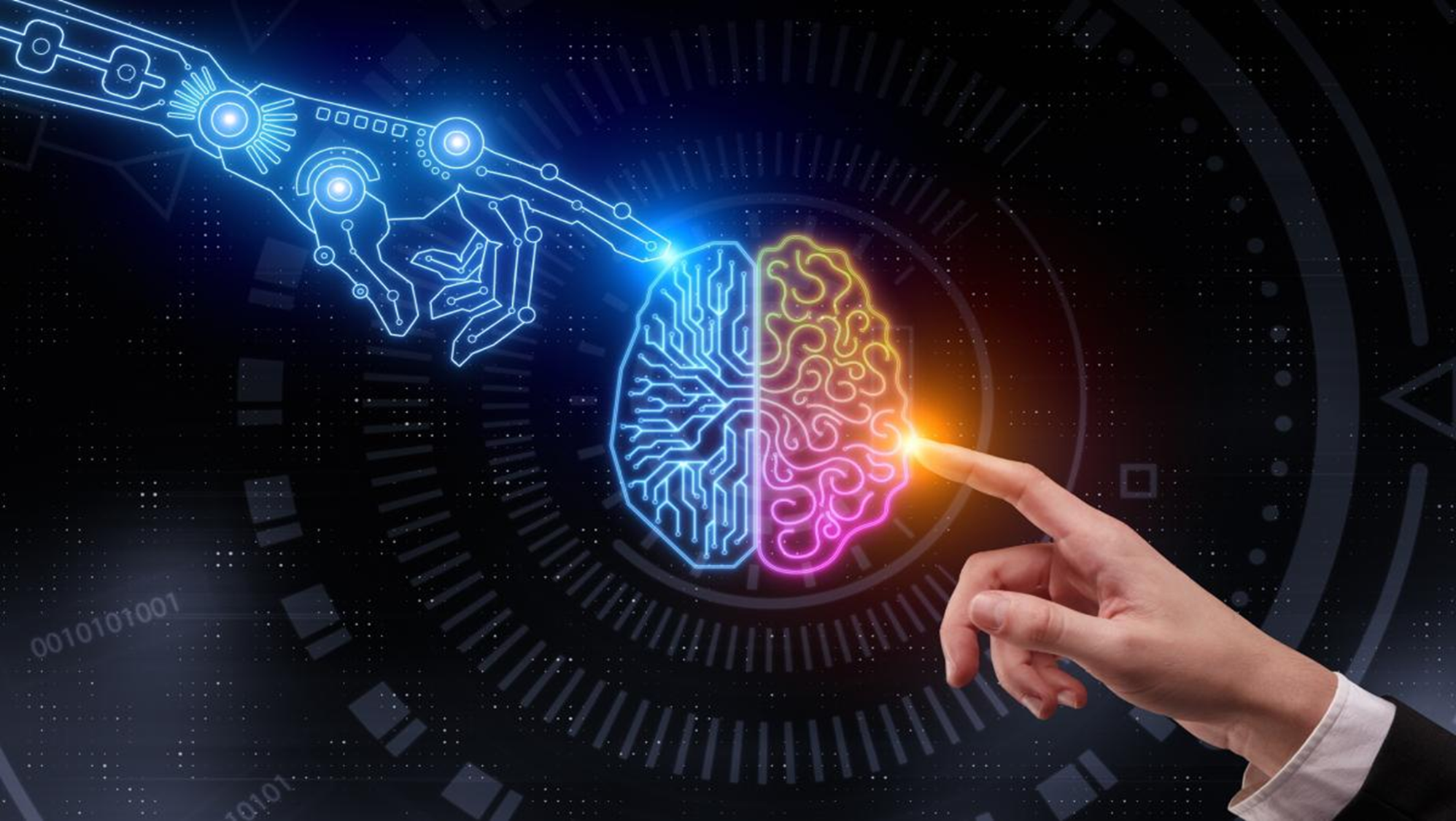 JUEGOS INTERACTIVOS
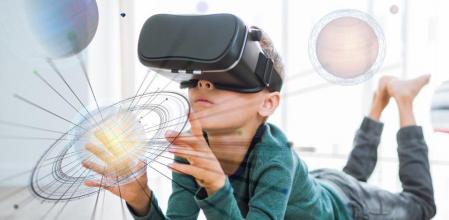 La inteligencia artificial se utiliza en juegos interactivos para niños, como juegos de aprendizaje, rompecabezas y juegos de aventuras. Además les permite a los niños disfrutar de experiencias de juego más realistas y desafiantes.
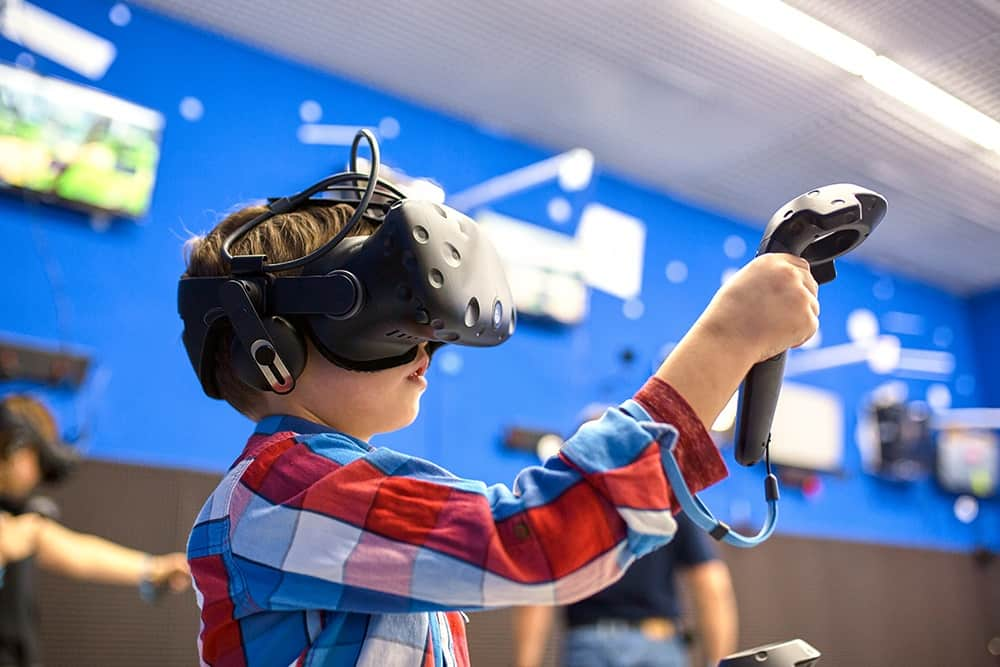 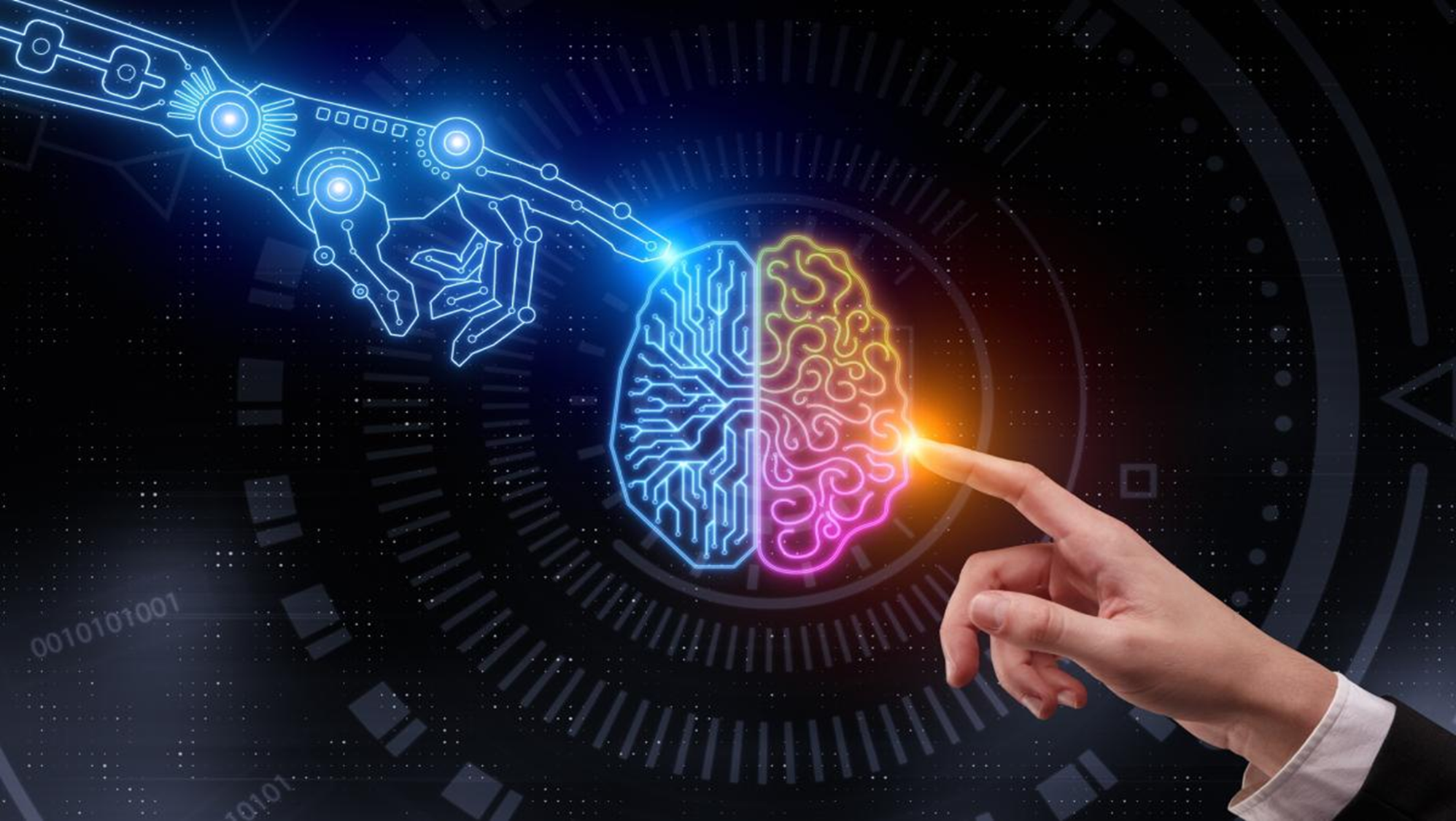 ASISTENTES VIRTUALES
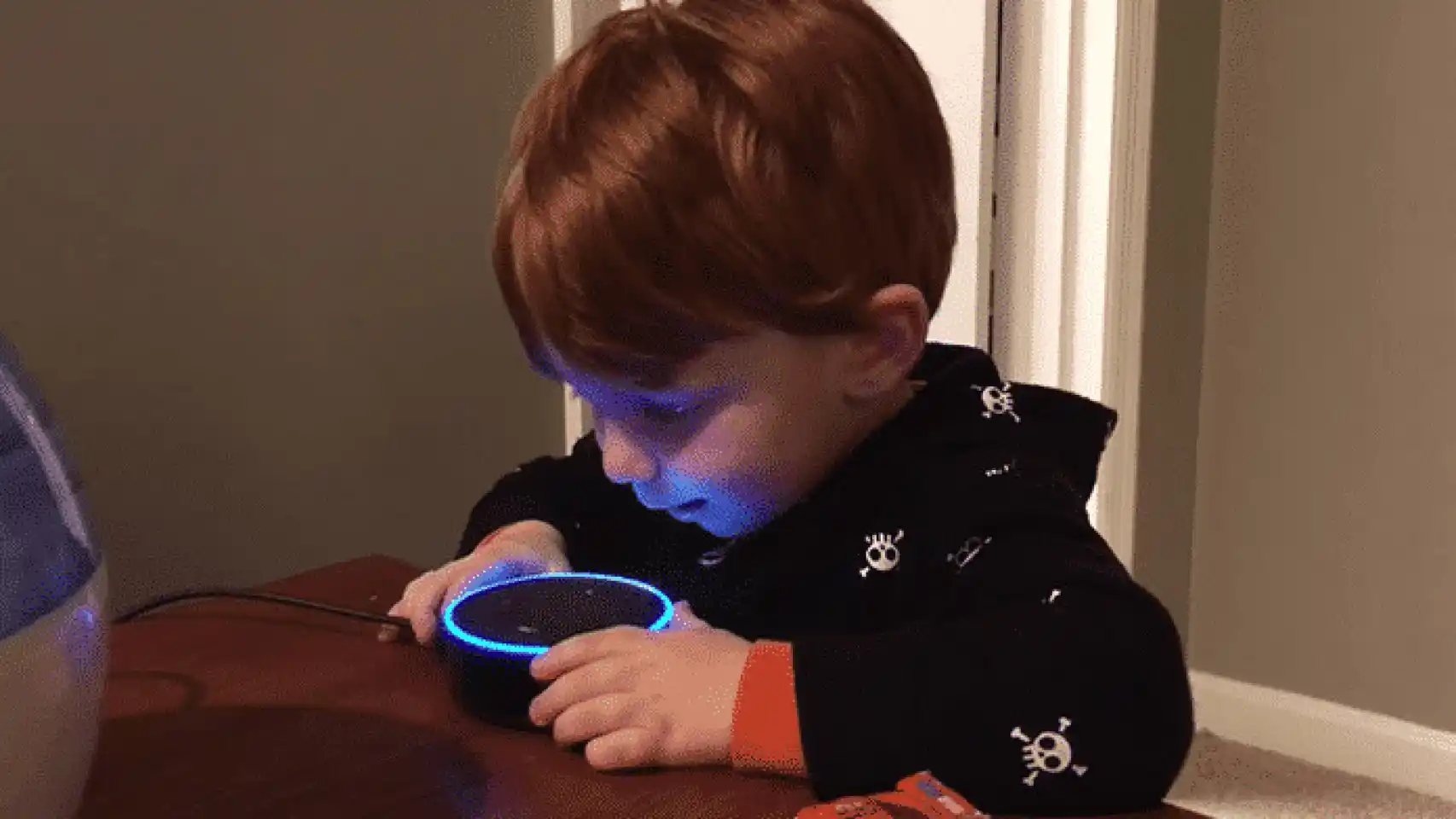 Los asistentes virtuales, como Siri, Alexa y Google Assistant, utilizan inteligencia artificial para responder preguntas y ayudar a los niños con tareas simples, como buscar información o establecer recordatorios. Los niños pueden interactuar con estos asistentes utilizando comandos de voz, lo cual resulta divertido.
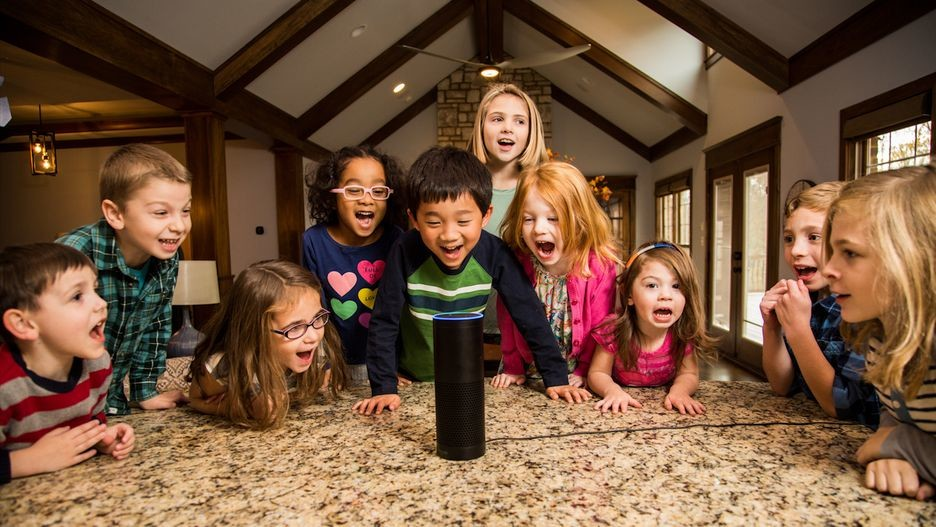 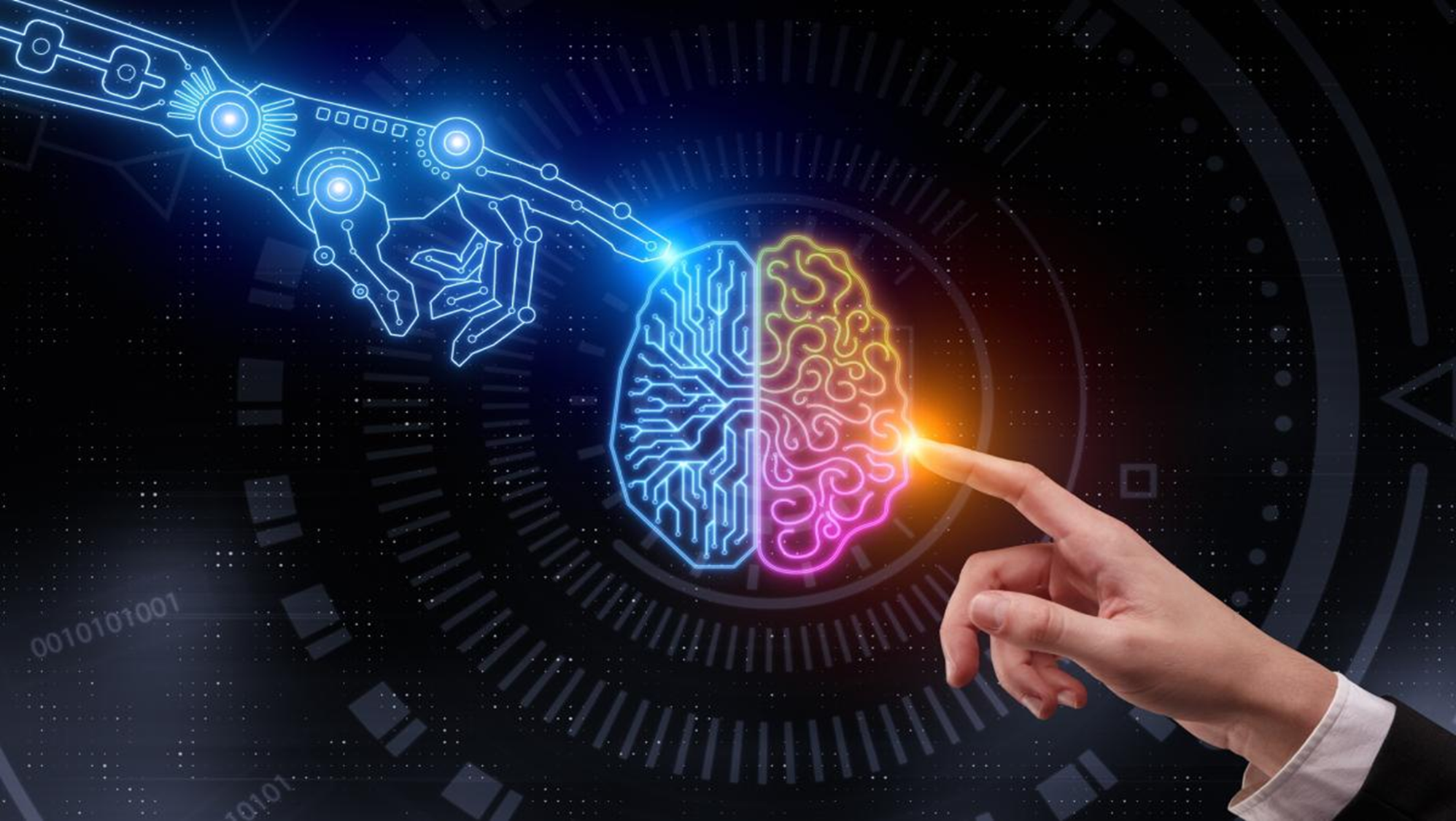 ROBOTS EDUCATIVOS
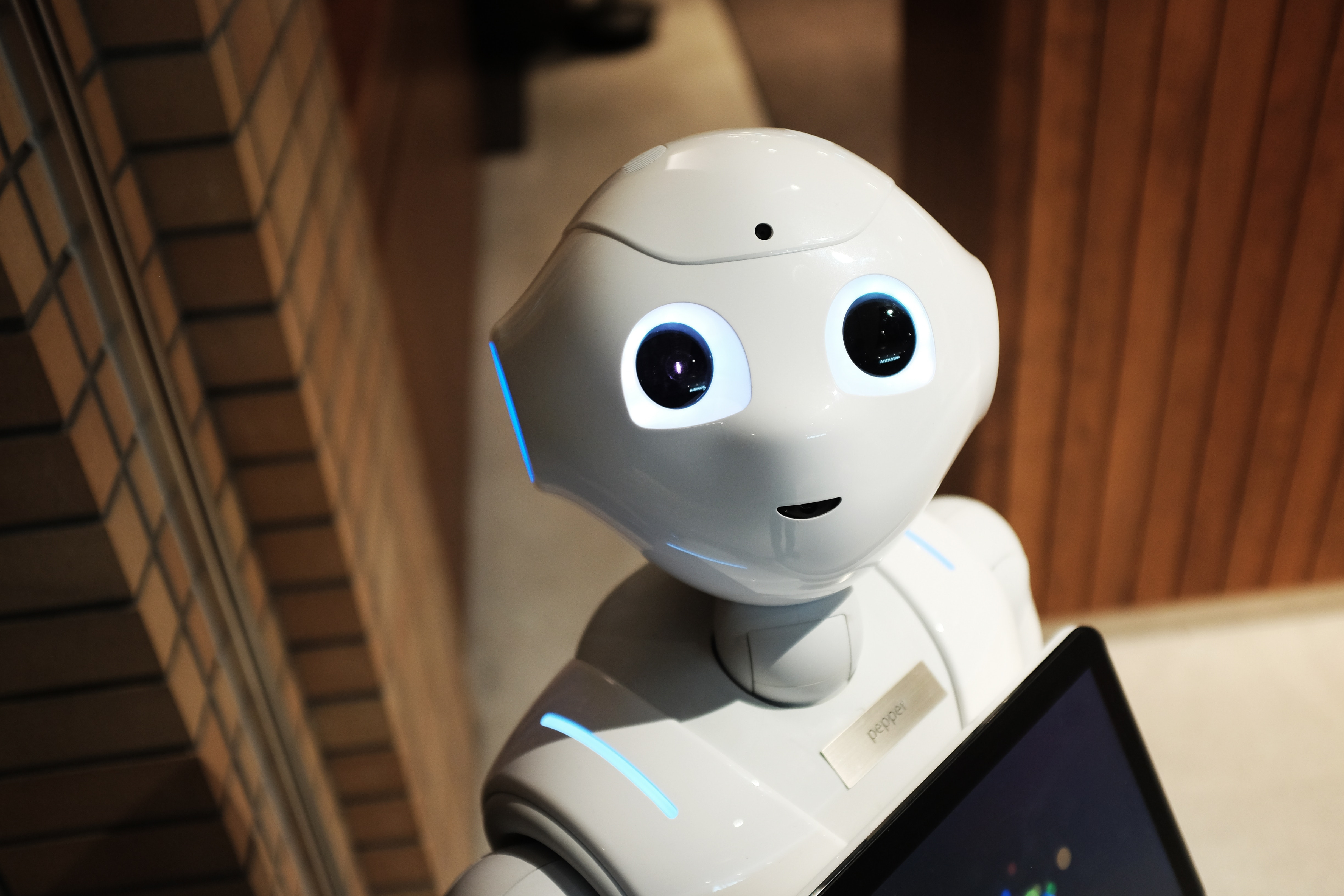 Ofrecen una experiencia de aprendizaje interactiva y divertida para los niños. Estos robots pueden enseñar conceptos de matemáticas, ciencias y habilidades creativas. También son creativos  y expertos en resolución de problemas.
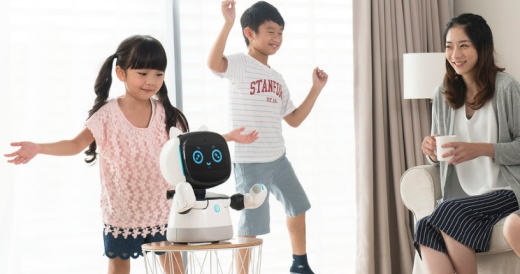 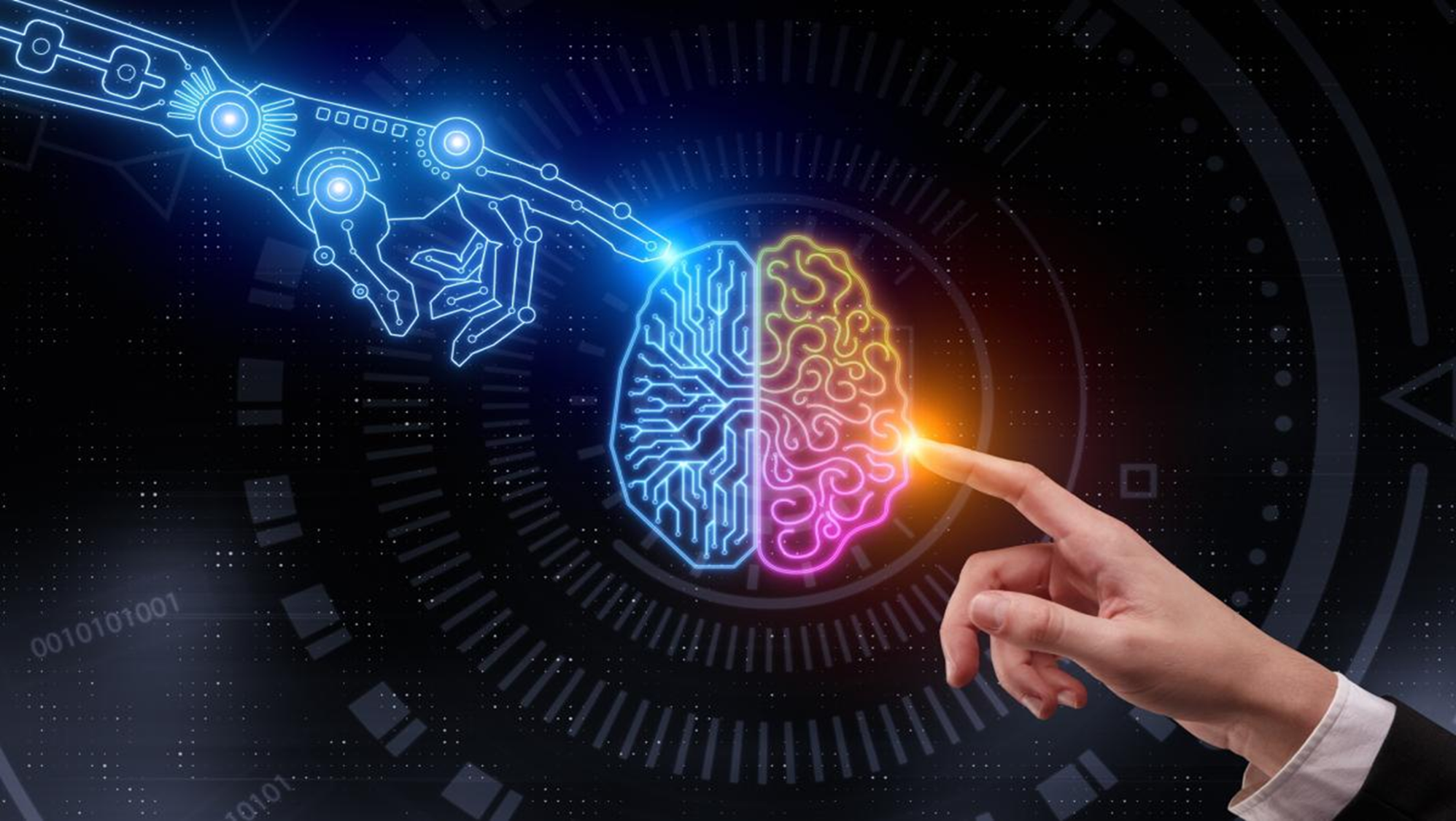 GRACIAS